Администрация города Переславля-Залесского Ярославской области
Управление финансов Администрации города Переславля-Залесского
О бюджете Переславль-Залесского 
муниципального округа Ярославской области 
на 2025 год и на плановый период 2026 и 2027 годов
Кривенко Лариса Михайловна
И.о. начальника Управления финансов
2
Проект бюджета подготовлен и основан на следующих документах
Указ Президента Российской Федерации от 7 мая 2024 г. № 309 «О национальных целях развития Российской Федерации на период до 2030 года и на перспективу до 2036 года»
Послание Президента Российской Федерации Федеральному Собранию Российской Федерации от 29 февраля 2024 года
«Основные направления бюджетной, налоговой и таможенно-тарифной политики на 2025 год и на плановый период 2026 и 2027 годов», утверждённые  Министерством финансов РФ
Указ Губернатора Ярославской области от 30 сентября 2024 г. № 298 «Об основных направлениях бюджетной и налоговой политики Ярославской области на 2025 год и на плановый период 2026 и 2027 годов»
«Основные направления бюджетной и налоговой политики Переславль-Залесского муниципального округа Ярославской области на 2025 год и на плановый период 2026 и 2027 годов»
Прогноз социально-экономического развития Ярославской области на среднесрочный период 2025-2027 годов, утвержденный постановлением правительства Ярославской области от 17.10.2024 № 1063-п «О прогнозе социально-экономического развития Ярославской области на среднесрочный период 2025 – 2027 годов
Прогноз социально-экономического развития Переславль-Залесского муниципального округа Ярославской области на среднесрочный период 2025-2027 годов, утвержденный Постановлением Администрации города Переславля-Залесского от 08.10.2024 № ПОС.03-2532/24
Проект Бюджетного прогноза Переславль-Залесского муниципального округа Ярославской области на период 2025-2030 годов
3
Основные направления налоговой и бюджетной политики в части формирования доходов бюджета на 2025 год и плановый период  2026 и 2027 годов
Приоритеты налоговой и бюджетной политики направлены на обеспечение сбалансированности бюджета муниципального округа, повышение доходной части бюджета и концентрацию имеющихся финансовых ресурсов на решении как текущих задач, так и задач, определенных приоритетными направлениями развития муниципального округа в соответствии с утвержденной Стратегией социально-экономического развития муниципального округа и национальных проектов

1) увеличение и сохранение уровня поступлений налоговых и неналоговых доходов в бюджет муниципального округа
2) осуществления мер социальной поддержки граждан, предоставляемых за счёт средств бюджета муниципального округа, исходя из принципов адресности и нуждаемости получателей; 
3) обеспечения в полном объеме расходов на заработную плату работников бюджетной сферы;
4) обеспечения необходимого уровня софинансирования к средствам вышестоящих бюджетов, в том числе участие в мероприятиях национального проекта по модернизации строительной отрасли в части сокращения непригодного для проживания и аварийного жилищного фонда;
5) проведения работы по выявлению наиболее критических участков сети жилищно-коммунального хозяйства с целью их капитального ремонта, замены, модернизации; 
6) сохранения и улучшения качества сети автомобильных дорог муниципального округа;
7) благоустройство территорий муниципального округа, в том числе дворов и проездов к ним;
8) расширения количества потребителей, получающих муниципальные услуги (работы) и недопущения снижения качества предоставления услуг (работ) в целях обеспечения комфортных условий для проживания населения муниципального округа.
4
Основные параметры бюджета 2025-2027 годов, млн руб.
Структура доходов бюджета на 2025 год и плановый период 2026 и 2027 годов
5
6
Структура налоговых и неналоговых доходов бюджета в 2025 году
Всего  1 098,1 млн руб.
Акцизы
48,6 млн руб.
Налог на имущество физических лиц 
48,8 млн руб.
Налог на доходы                     физических лиц                                                593,8 млн руб.
Прочие налоговые и         неналоговые доходы
209,0 млн руб.
Земельный налог
143,6 млн руб.
Структура безвозмездных поступлений бюджета в 2025 году, млн руб.
7
Иные межбюджетные трансферты
Субвенции
Дотации
Субсидии
8
Расходы бюджета Переславль-Залесского муниципального округа  Ярославской области
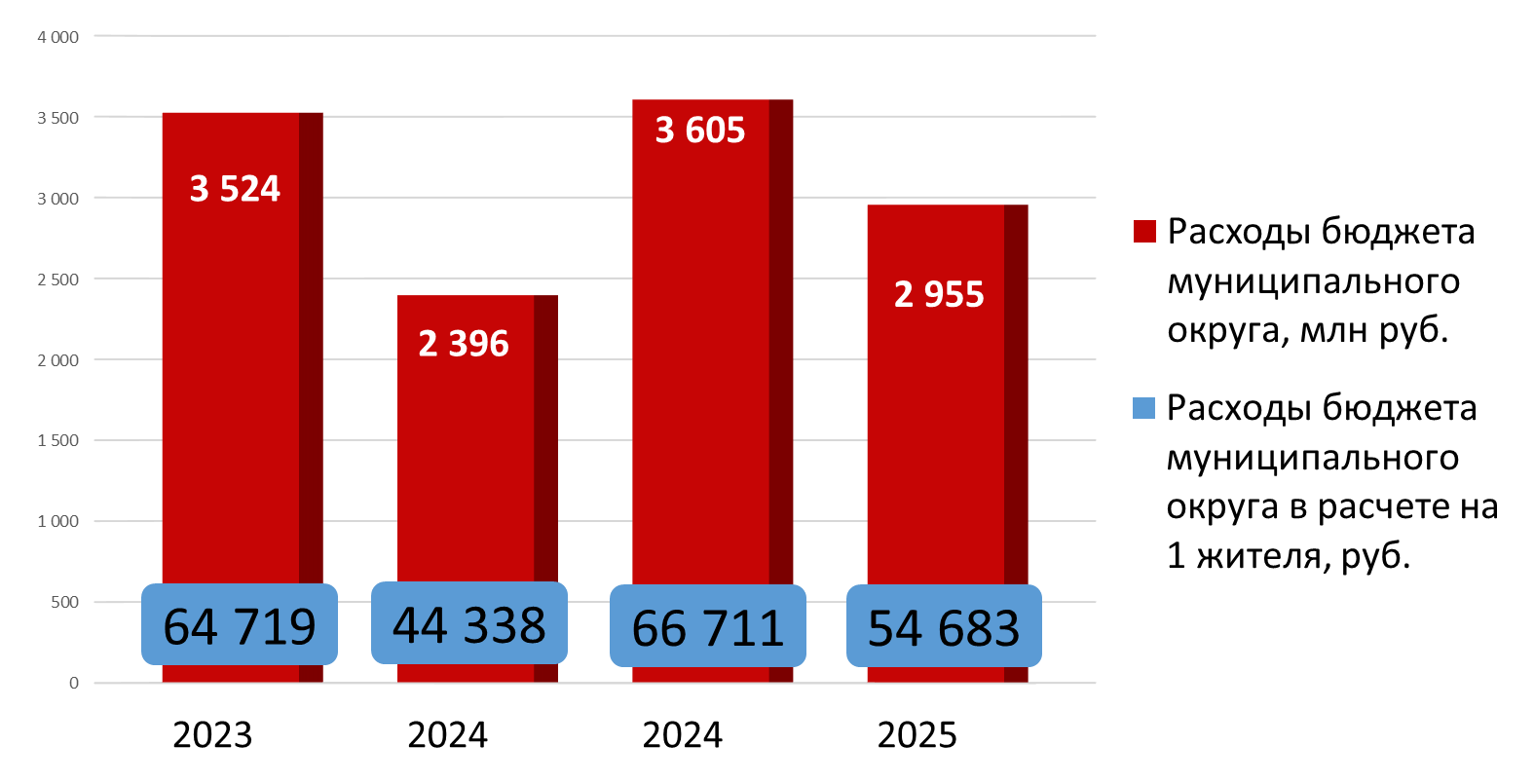 Утвержденный
бюджет в посл. редакции
Первоначальный
бюджет
9
Отраслевая структура расходов бюджета в 2025 г., млн руб.
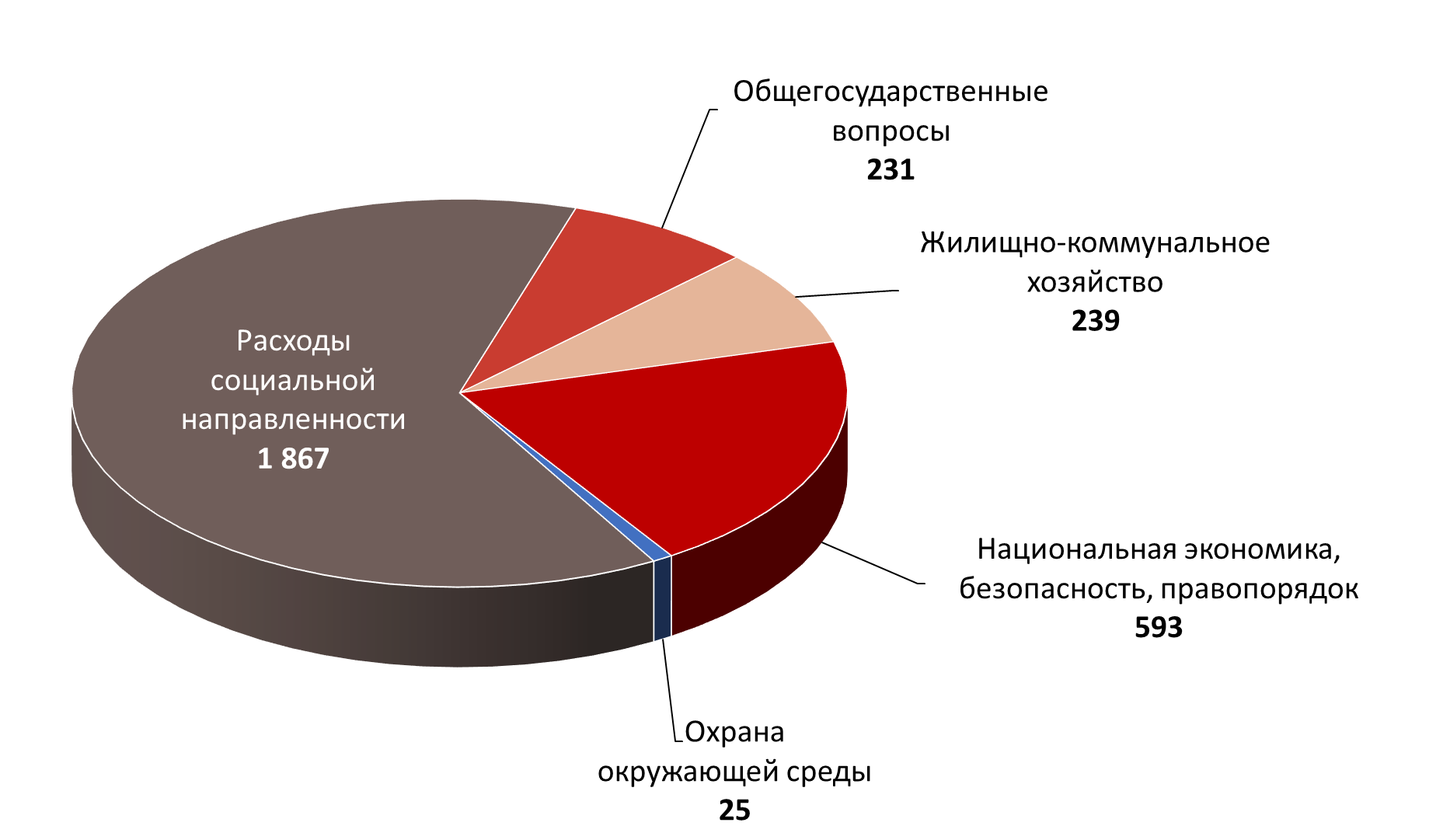 63%
8%
8%
2 955 
млн руб.
20%
1%
10
Национальные и региональные проекты
Национальные проекты 30,1 млн руб.
Региональные проекты 2,5 млн руб.
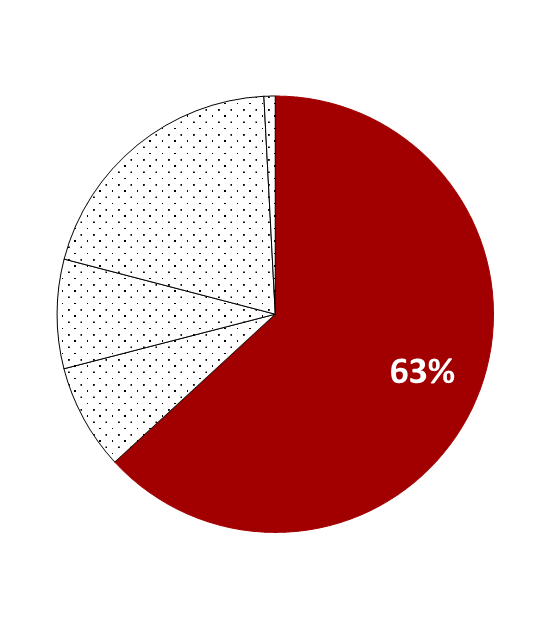 11
Социальная направленность (образование, культура, социальная политика, физическая культура и спорт)
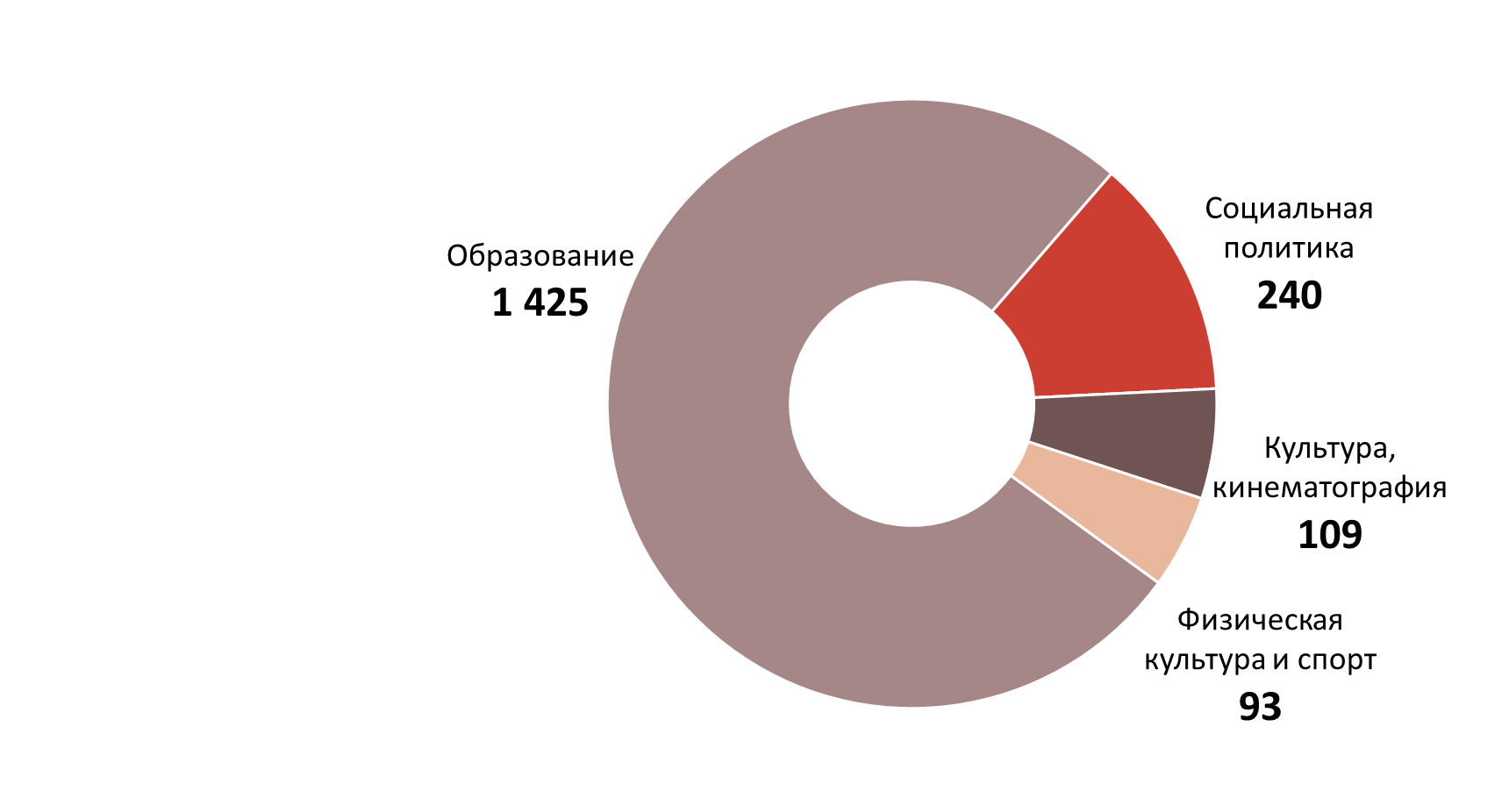 млн руб.
млн руб.
1 867 
млн руб.
млн руб.
млн руб.
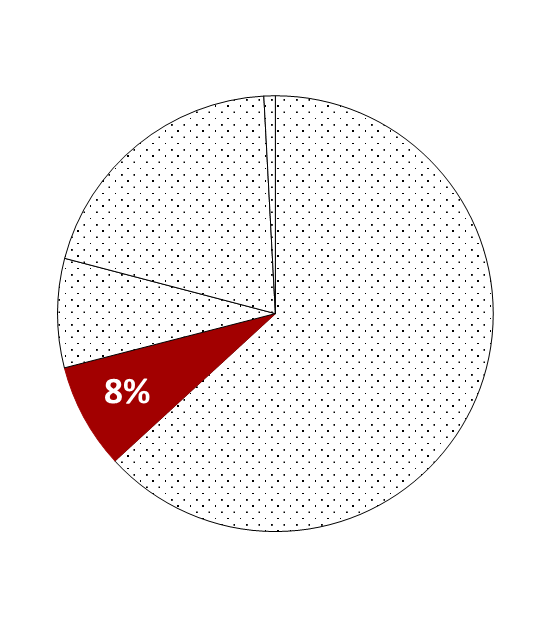 12
Жилищно-коммунальное хозяйство
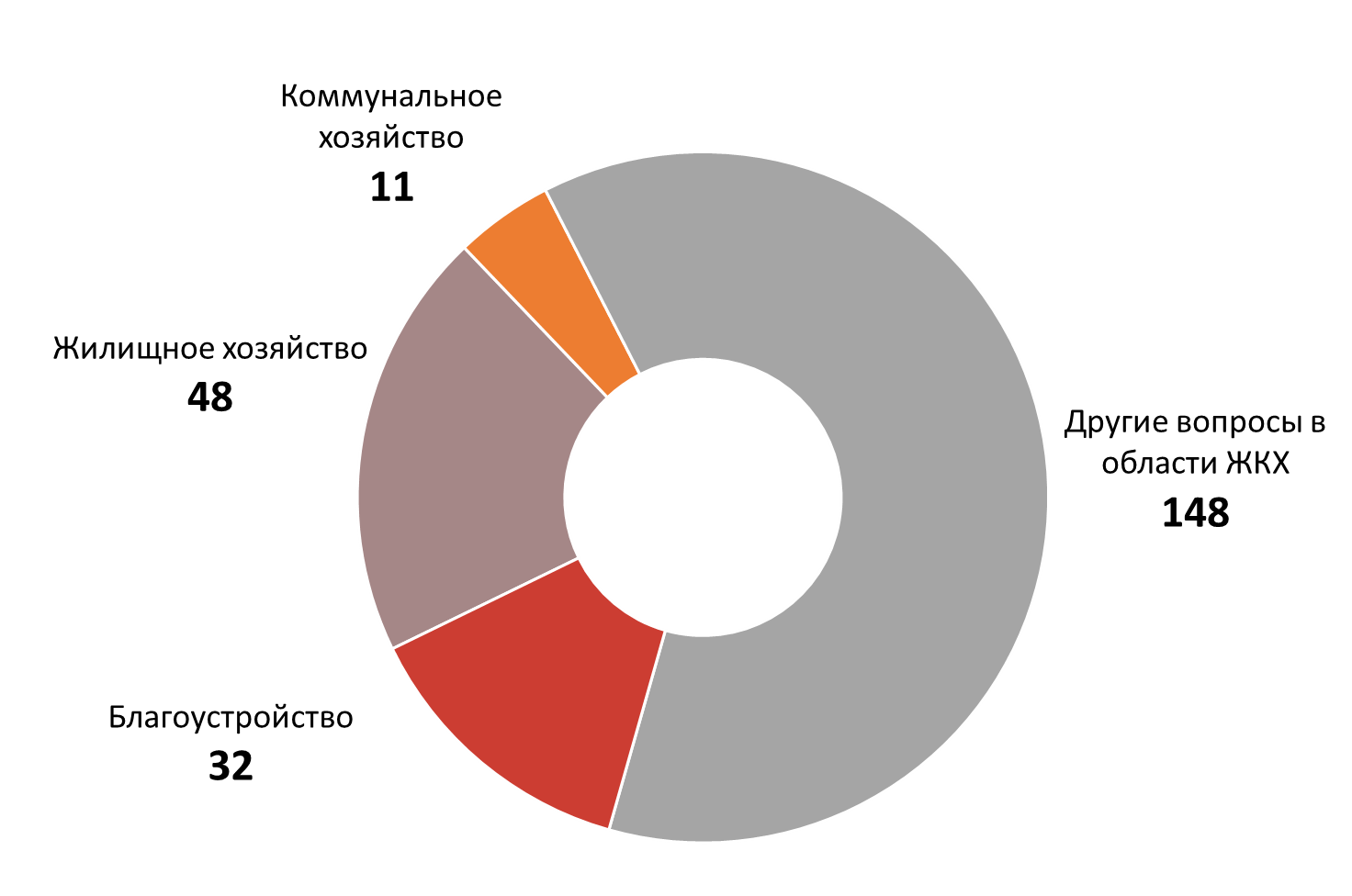 млн руб.
239 
млн руб.
млн руб.
млн руб.
млн руб.
13
Жилищно-коммунальное хозяйство
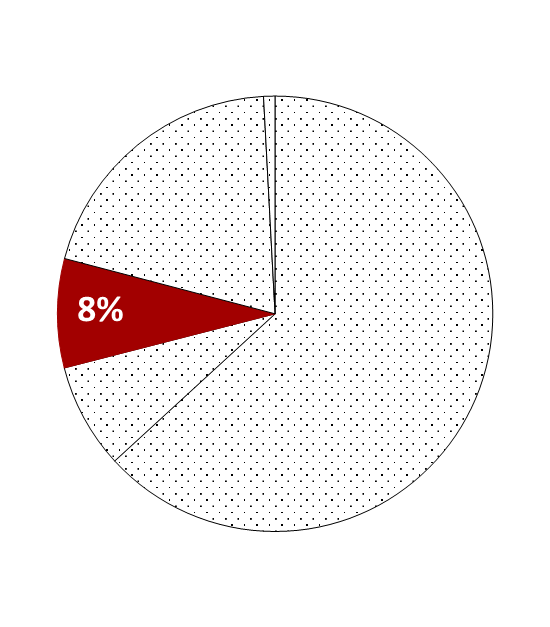 14
Общегосударственные вопросы
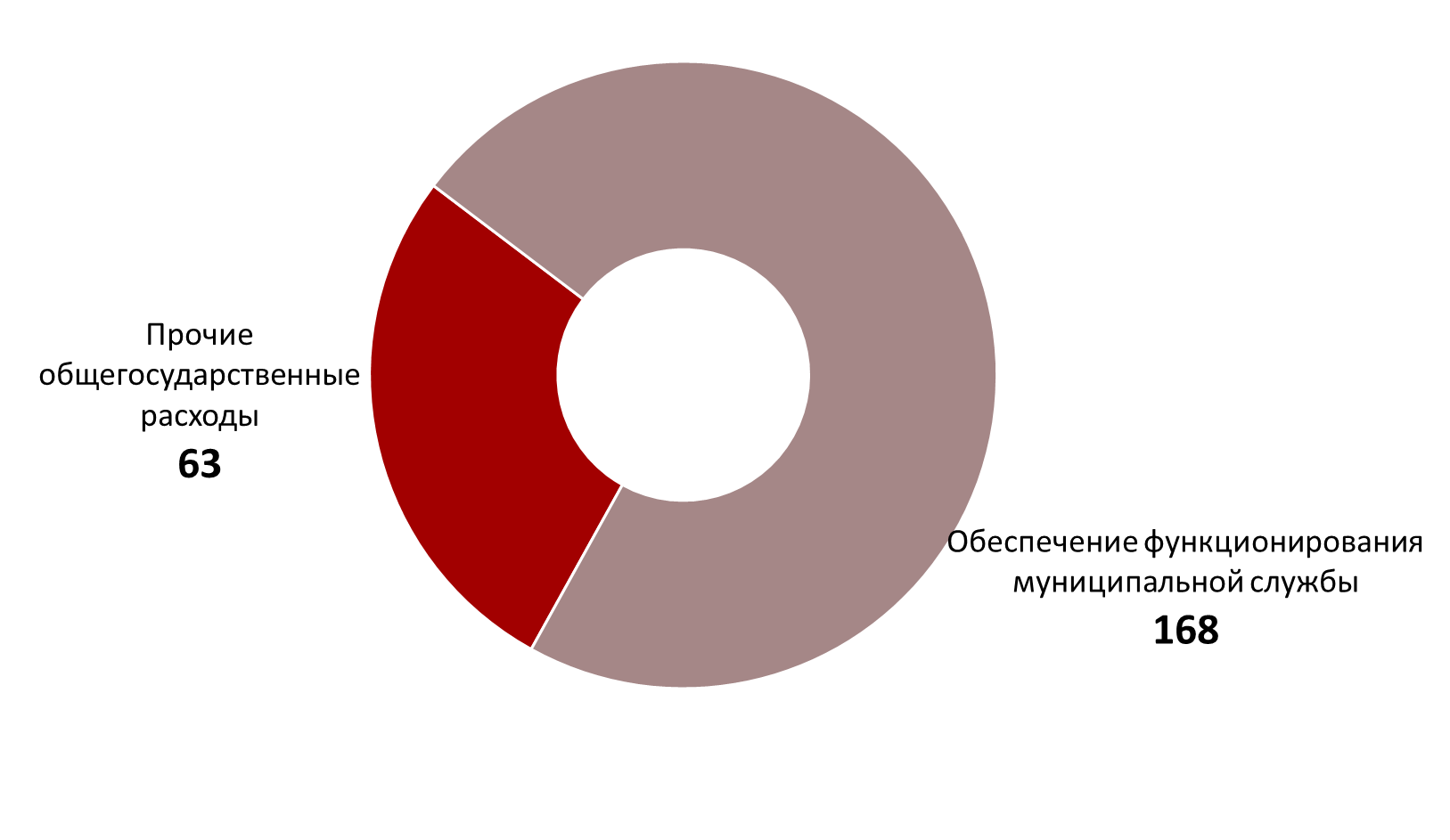 231
млн руб.
млн руб.
млн руб.
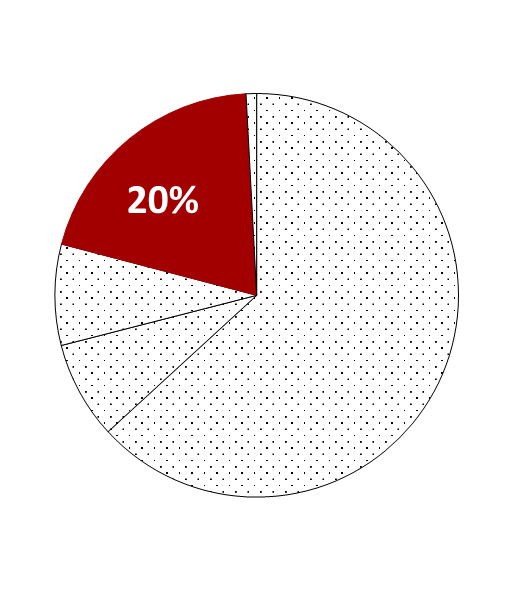 15
Национальная экономика, безопасность, правопорядок
11%
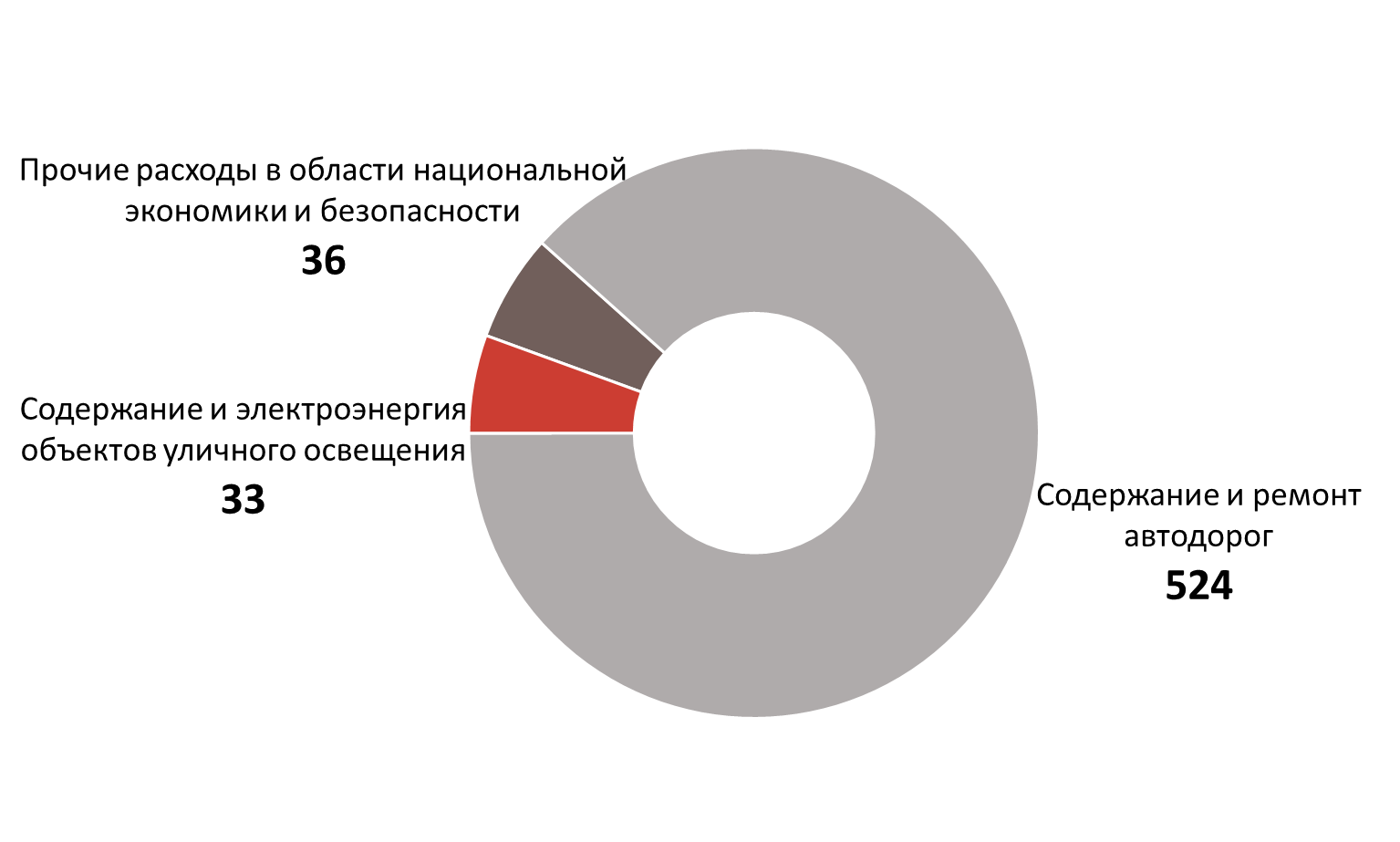 млн руб.
593 
млн руб.
млн руб.
млн руб.
16
Муниципальный дорожный фонд в 2025-2027гг., млн руб.
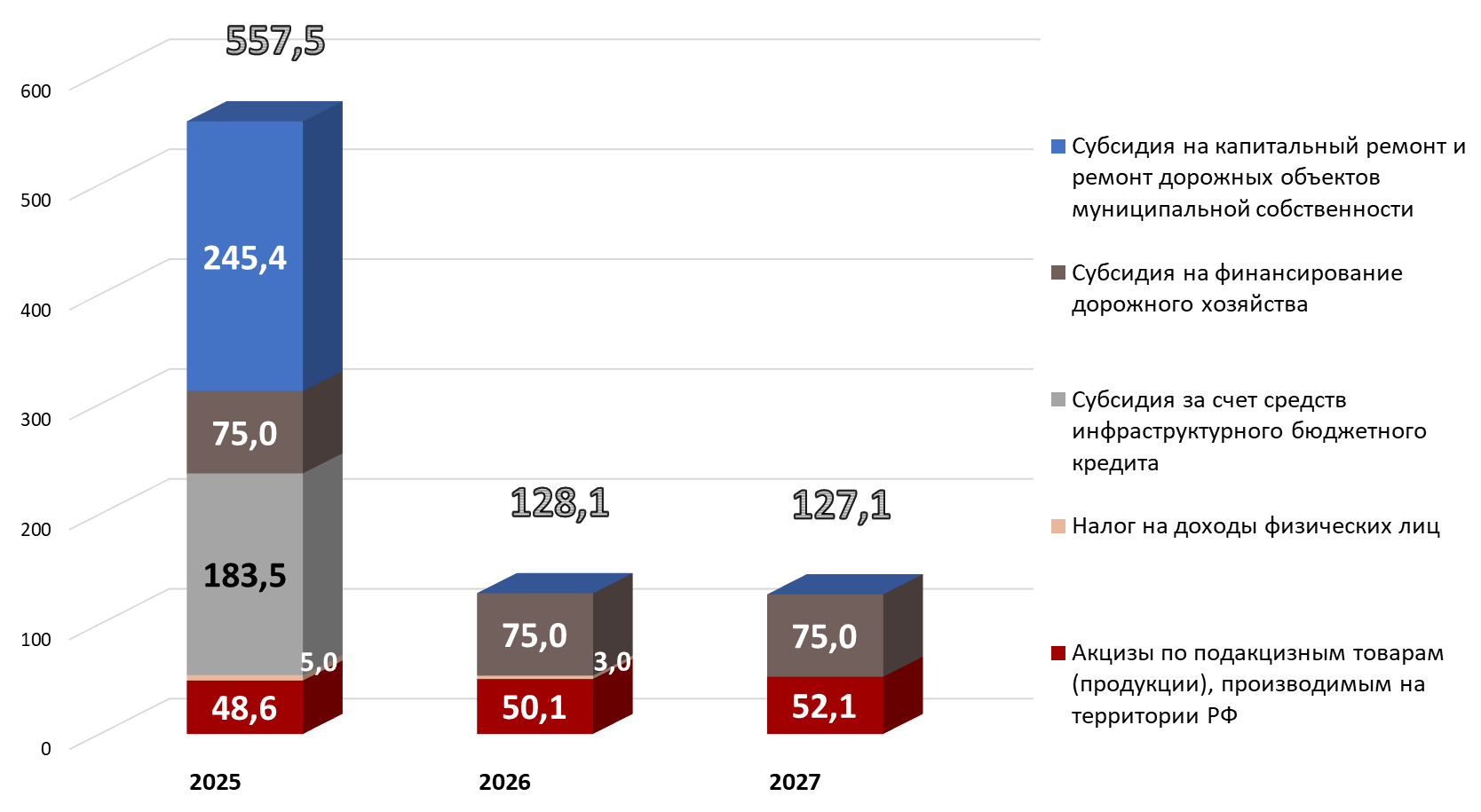 17
Муниципальный дорожный фонд в 2025 г.
18
Структура расходов бюджета на 2025 год
1) МП «Развитие образования и молодежная политика Переславль-Залесского муниципального округа Ярославской области» 1 412 273 323 руб.;
2) МП «Социальная поддержка населения Переславль-Залесского муниципального округа Ярославской области» 195 965 863 руб.;
3) МП «Обеспечение доступным и комфортным жильем населения Переславль-Залесского муниципального округа Ярославской области» 33 031 980 руб.;
4) МП «Обеспечение общественного порядка и противодействие преступности на территории Переславль-Залесского муниципального округа Ярославской области» 8 514 421 руб.;
5) МП «Развитие физической культуры, культуры и туризма в Переславль-Залесском муниципальном округе Ярославской области»218 657 830 руб.;
6) МП «Обеспечение качественными коммунальными услугами населения Переславль-Залесского муниципального округа Ярославской области» 16 143 280 руб.;
7) МП «Развитие дорожного хозяйства Переславль-Залесского муниципального округа Ярославской области» 573 812 309 руб.;
8 МП «Развитие сельского хозяйства Переславль-Залесского муниципального округа Ярославской области» 13 138 523 руб.;
9) МП «Энергоэффективность в Переславль-Залесском муниципальном округе Ярославской области» 4 907 500 руб.;
10) МП «Охрана окружающей среды в Переславль-Залесском муниципальном округе Ярославской области» 37 756 437 руб.;
11) МП «Защита населения на территории Переславль-Залесского муниципального округа Ярославской области от чрезвычайных ситуаций и обеспечение пожарной безопасности» 33 259 620 руб.;
12) МП «Обеспечение функционирования и развития муниципальной службы Переславль-Залесском муниципальном округе Ярославской области» 165 375 026 руб.;
13) МП «Формирование современной городской среды на территории Переславль-Залесского муниципального округа Ярославской области» 2 500 000 руб.;
14) МП «Комплексное развитие сельских территорий Переславль-Залесского муниципального округа Ярославской области» 14 212 300 руб..
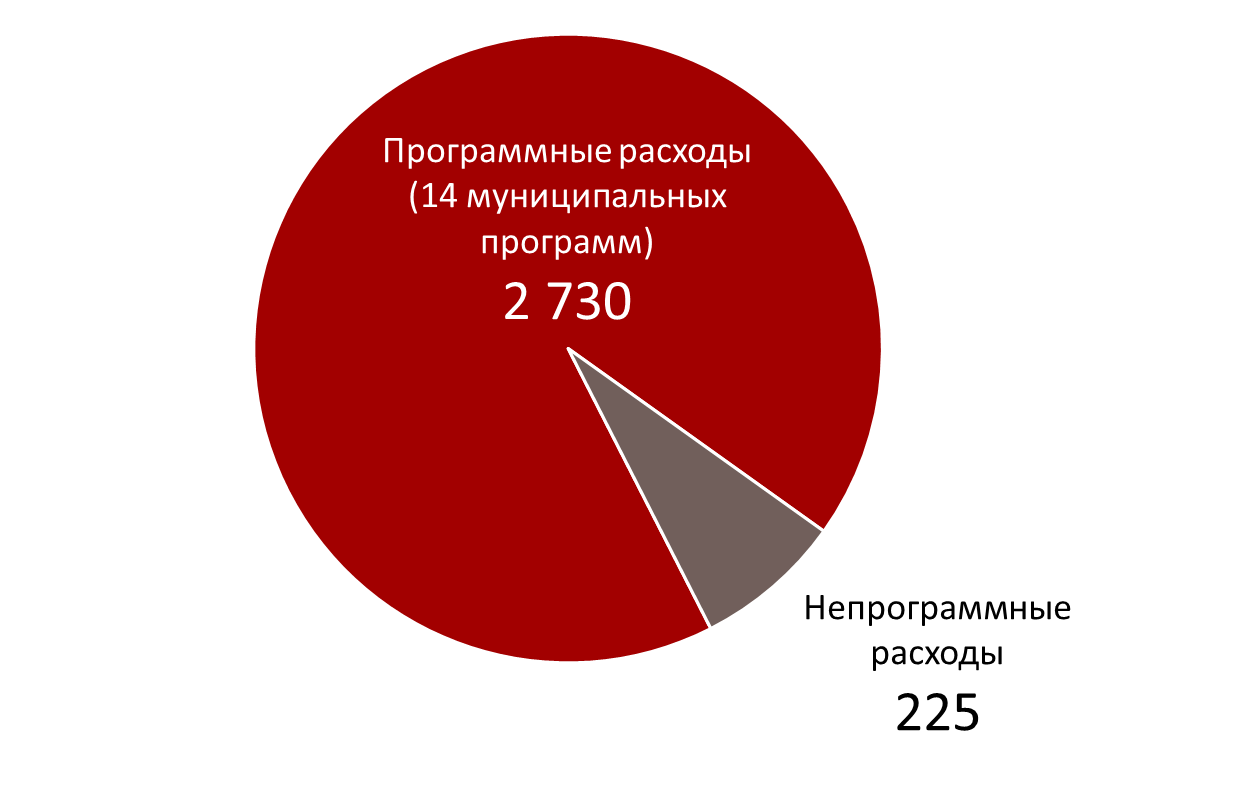 2 955 
млн руб.
млн руб.
92,4 %
7,6 %
млн руб.
19
Основные параметры бюджета 2025-2027 годов, млн руб.
Предлагаем принятьпроект решения «О бюджете Переславль-Залесского муниципального округа Ярославской области на 2025 год и на плановый период 2026 и 2027 годов»
Спасибо за внимание!